Financing Innovation - The Case for Mutual Guarantee SocietiesInternational Conference on Small BusinessesBanks, Finance, Innovation and Growth Università di Urbino, Carlo Bo12-13 October 2017Urbino, Italy
Giuseppe Gramigna
giuseppe.gramigna@sba.gov
The statements, findings, conclusions, and recommendations in this study are those of the author, and do not necessarily reflect his position as the Chief Economist at the United States Small Business Administration.
1
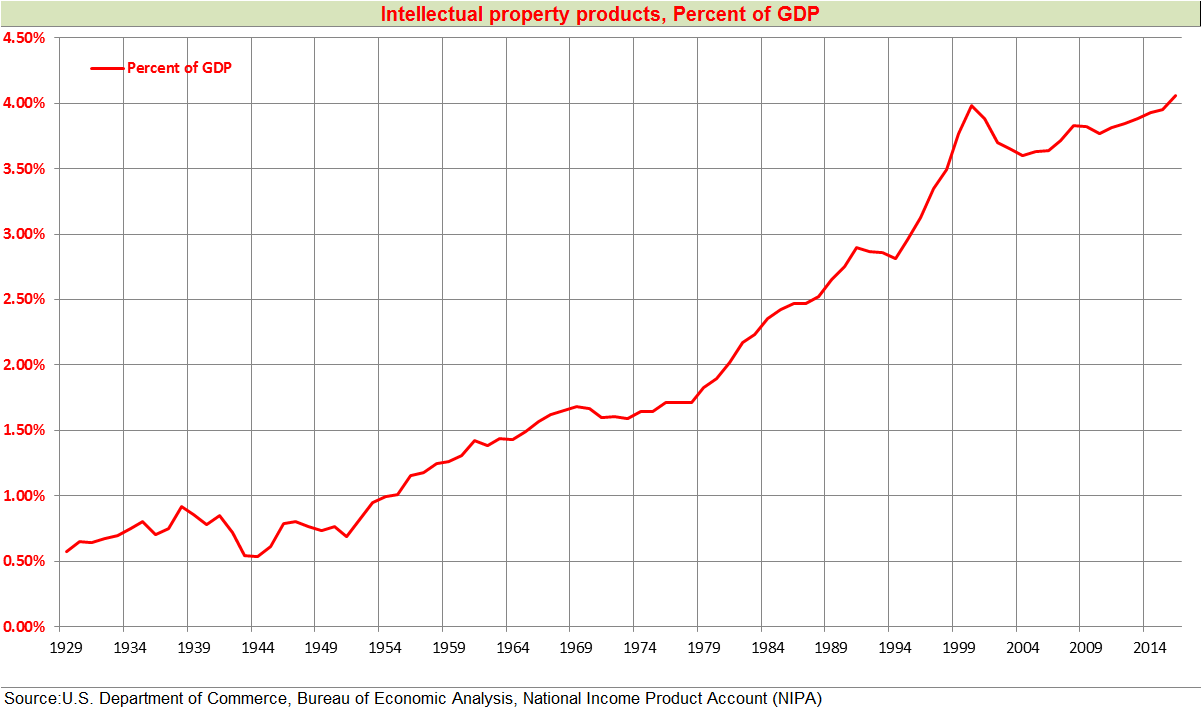 2